Movie Poster
What Movie Are You Showing?
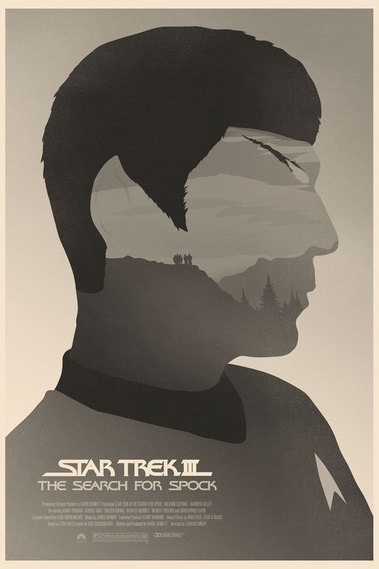 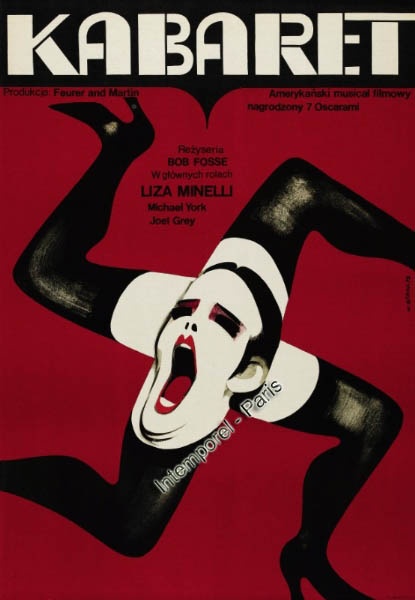 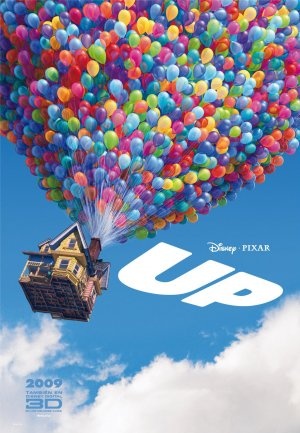 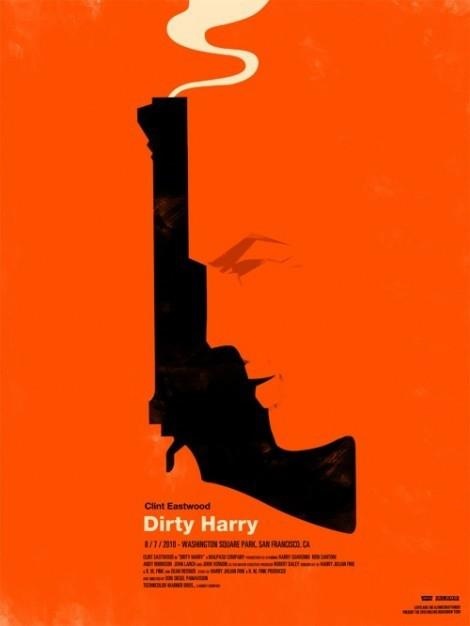 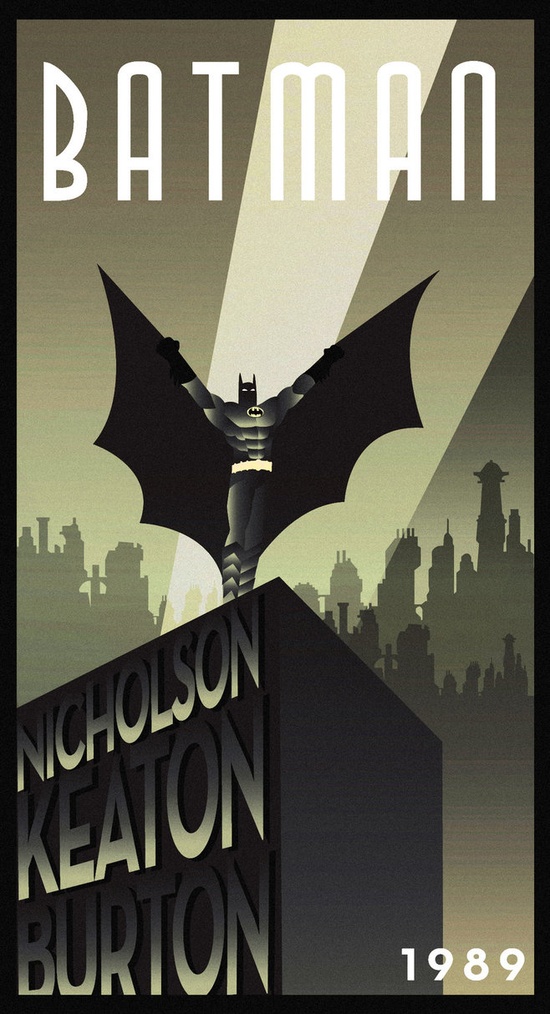 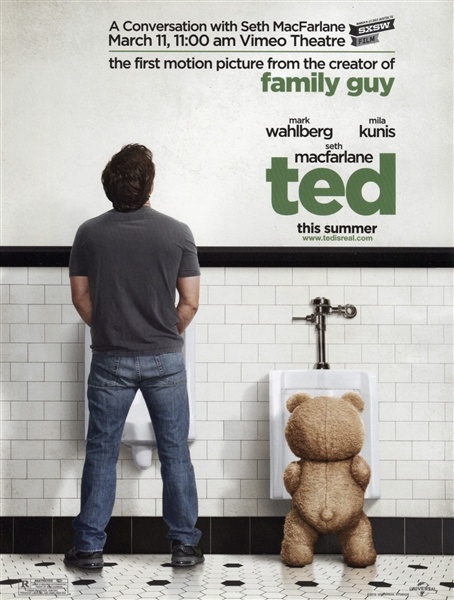 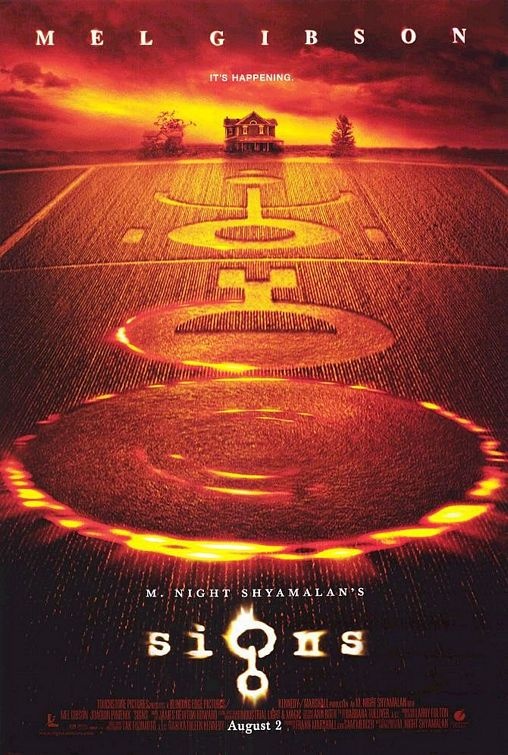 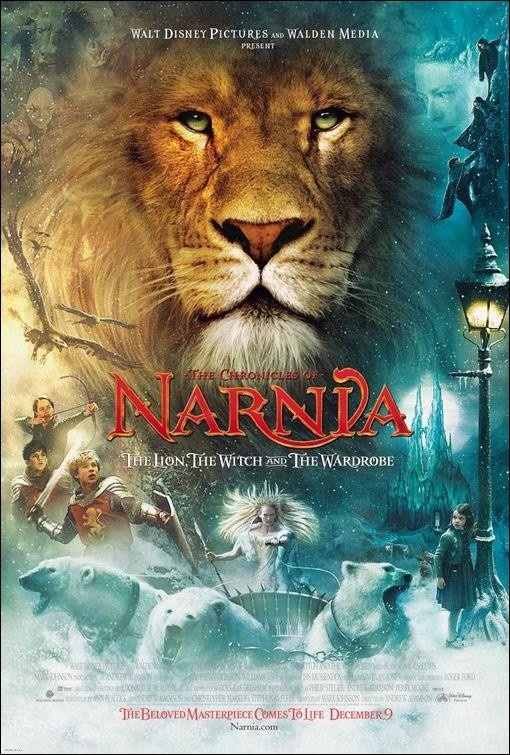 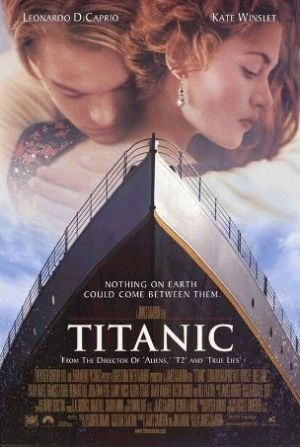 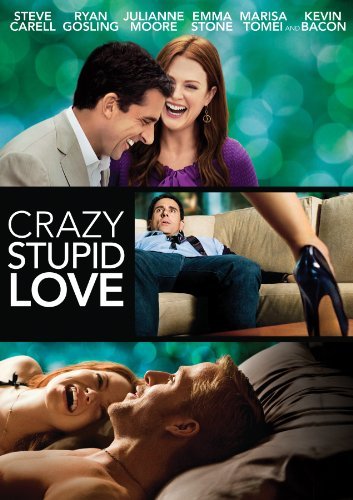 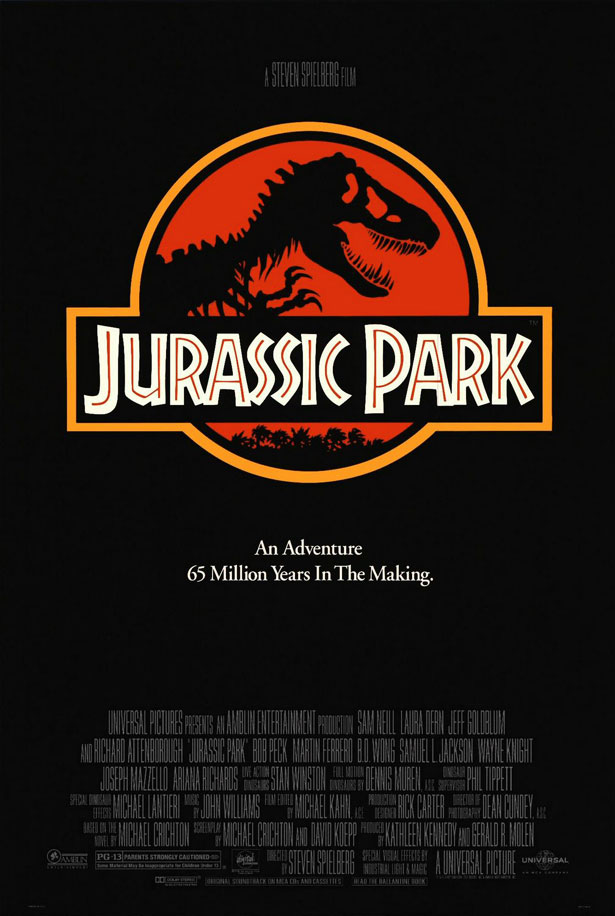 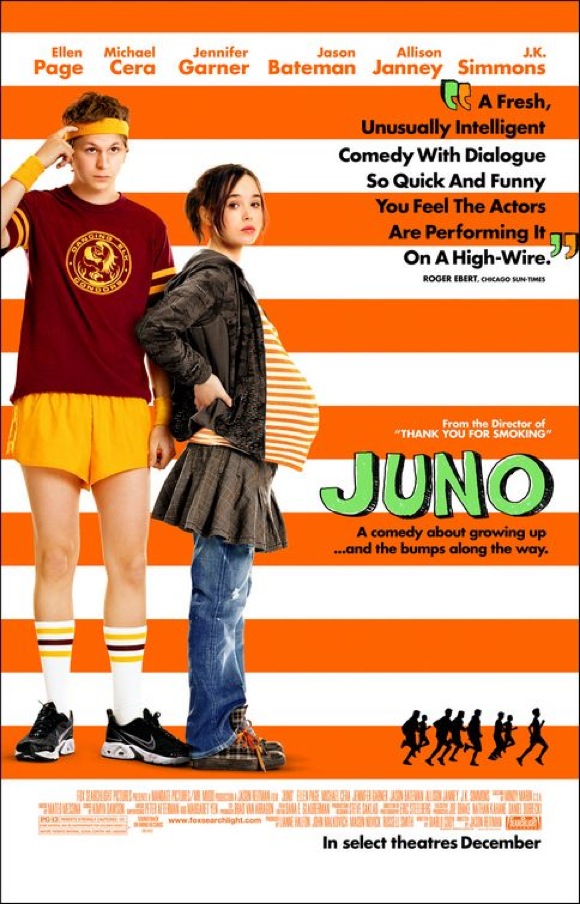 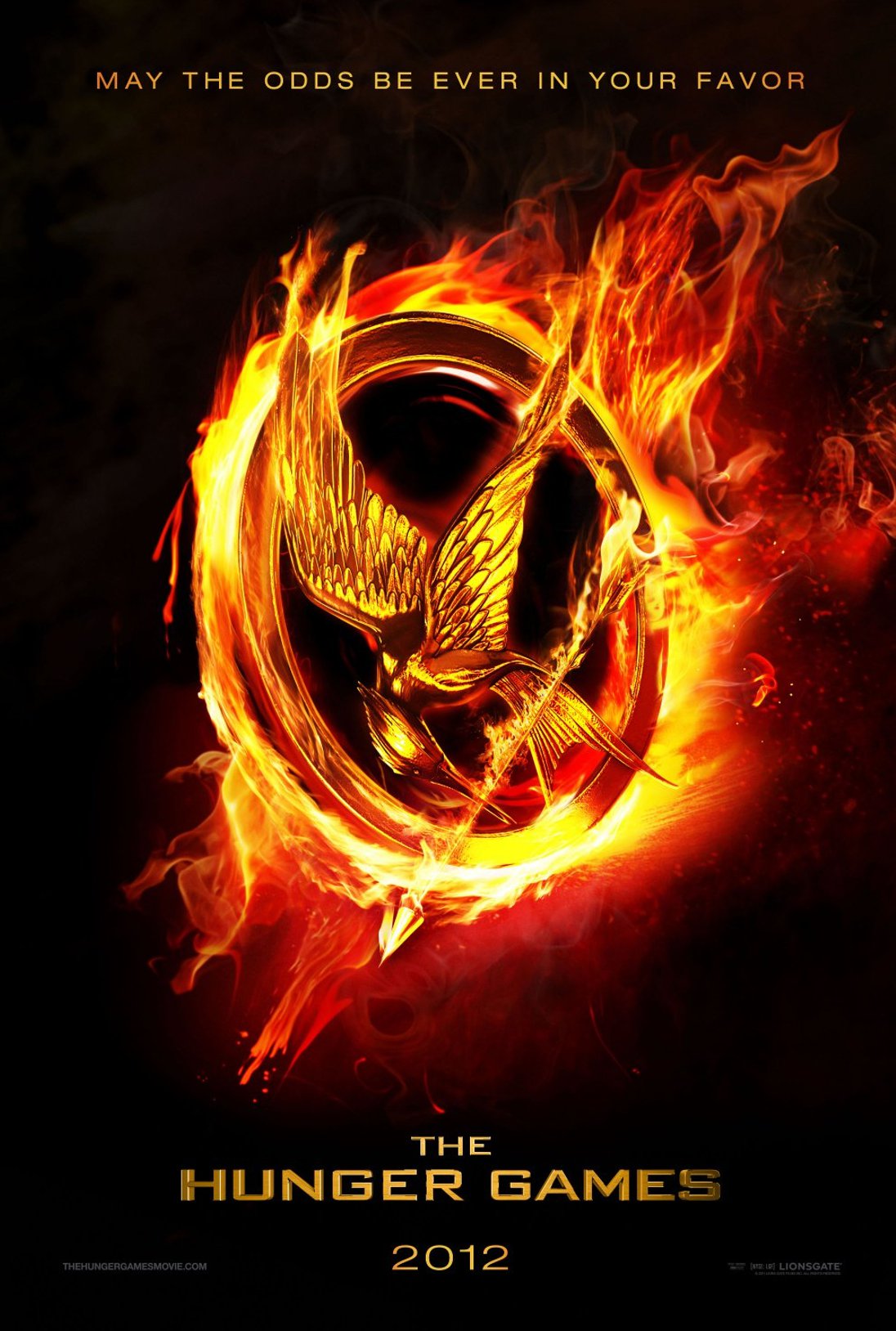 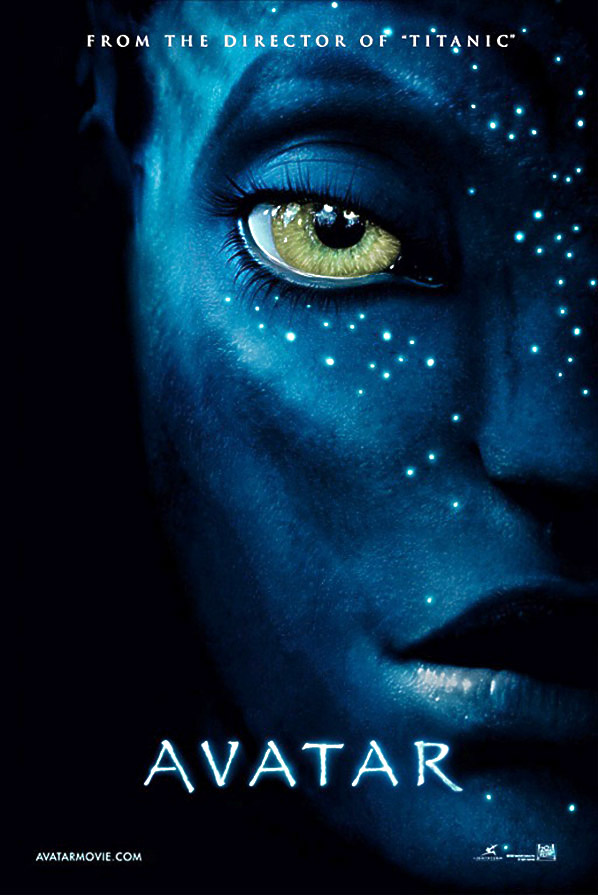 Your Movie Poster
Title of Movie
Genre of Movie : Funny, Sad, Romance, Sci-Fi, Comedy...
Cast
Color Scheme
Date it comes out
Production information
2 Different Layouts for the Same Movie
Have Fun!!!!